Magnetospheric dynamics
LUNIK 2, 12 September 1959
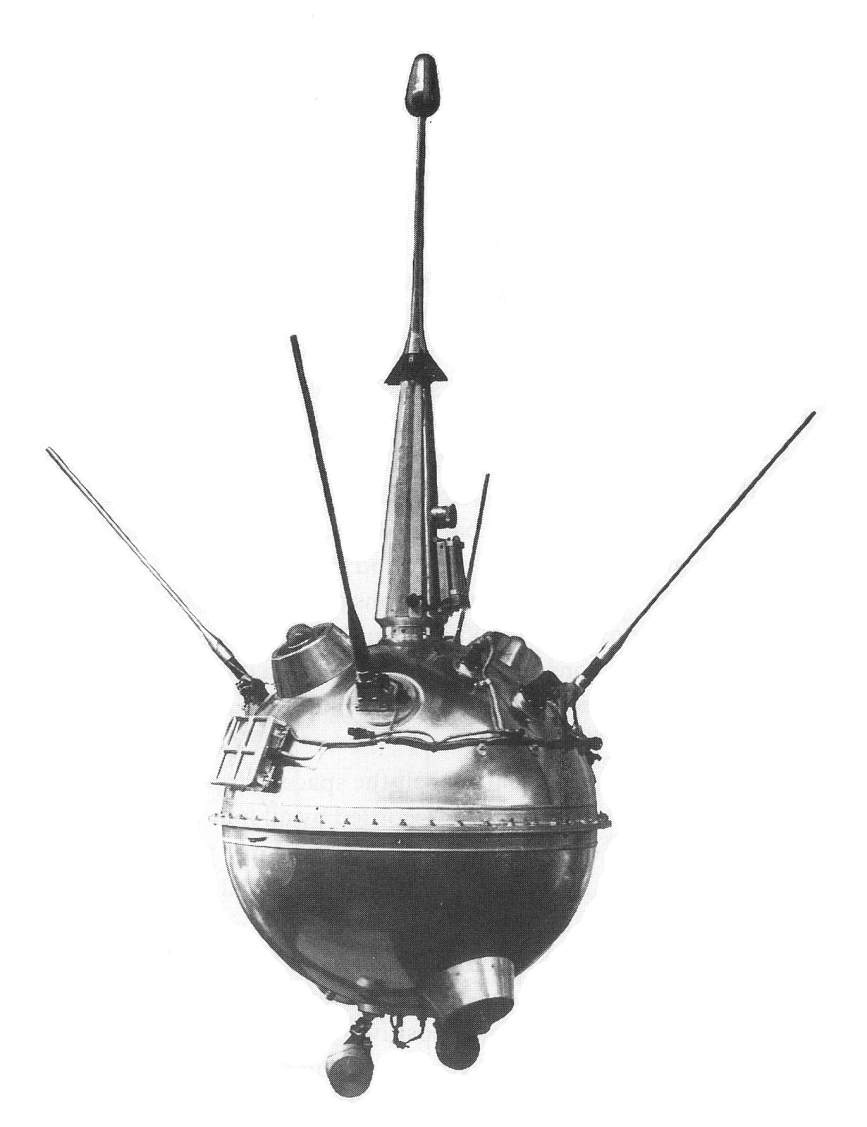 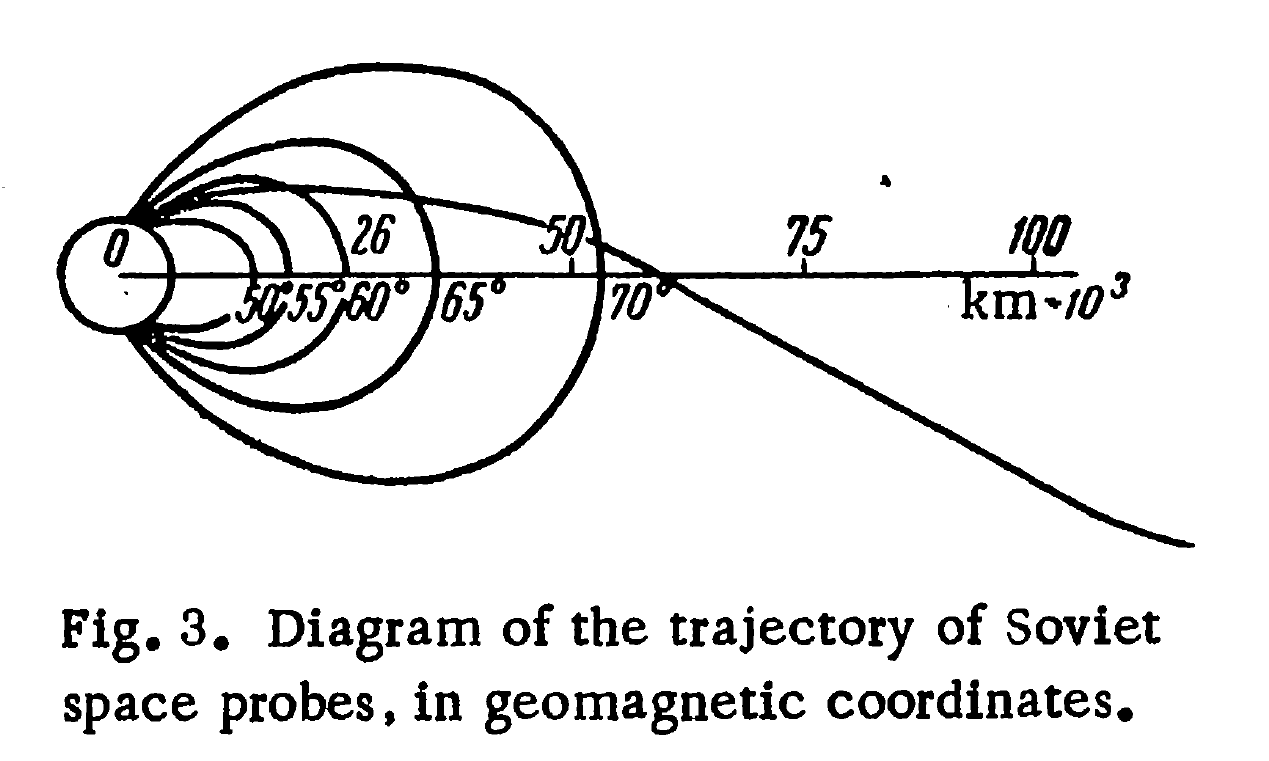 10/26/2016
2
LUNIK 2, 12 September 1959
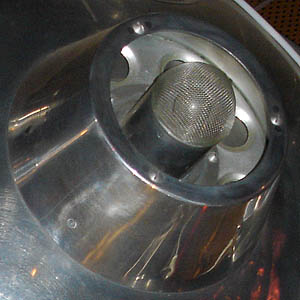 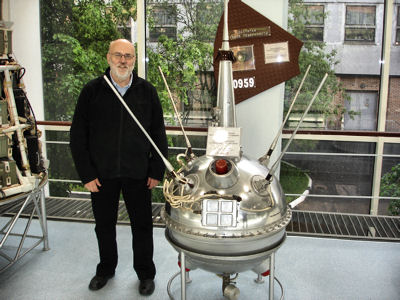 10/26/2016
3
LUNIK 2, 12 September 1959
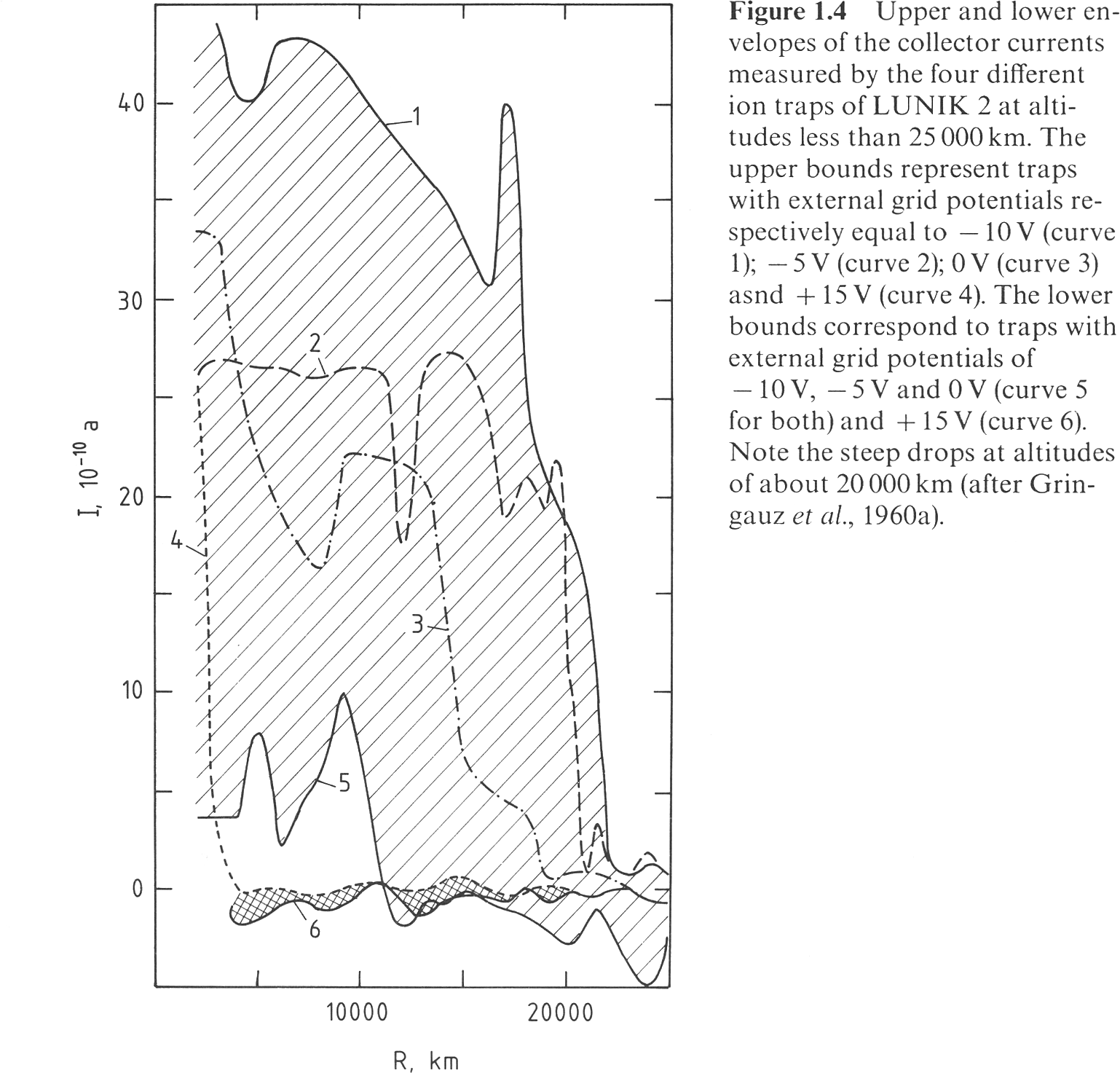 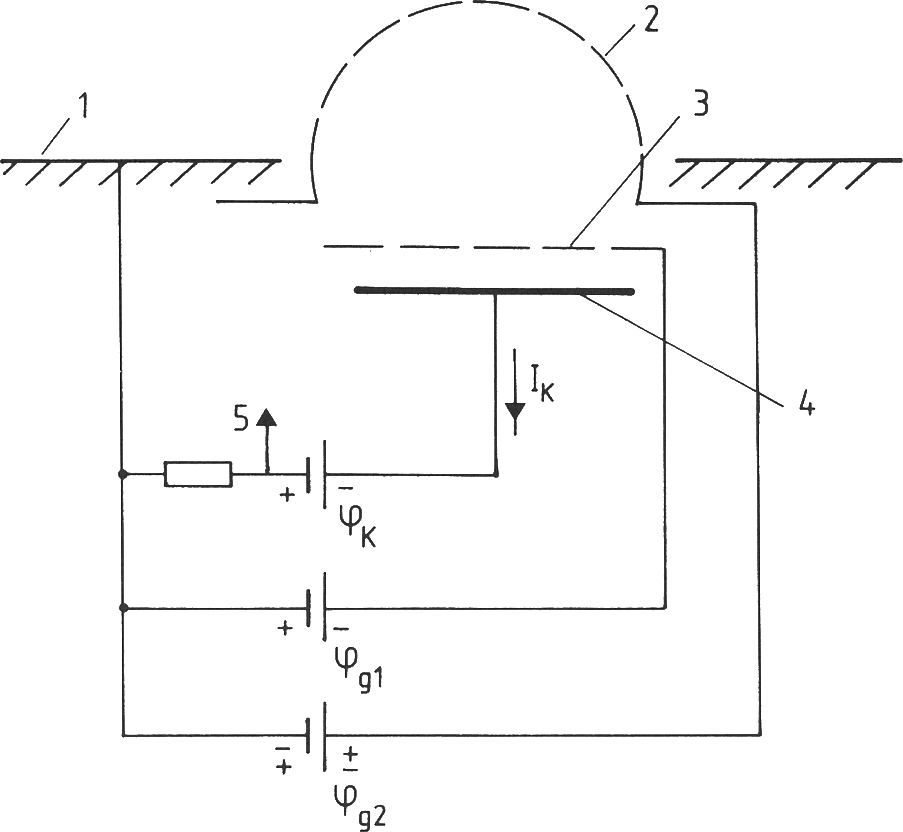 10/26/2016
4
Corotation potential
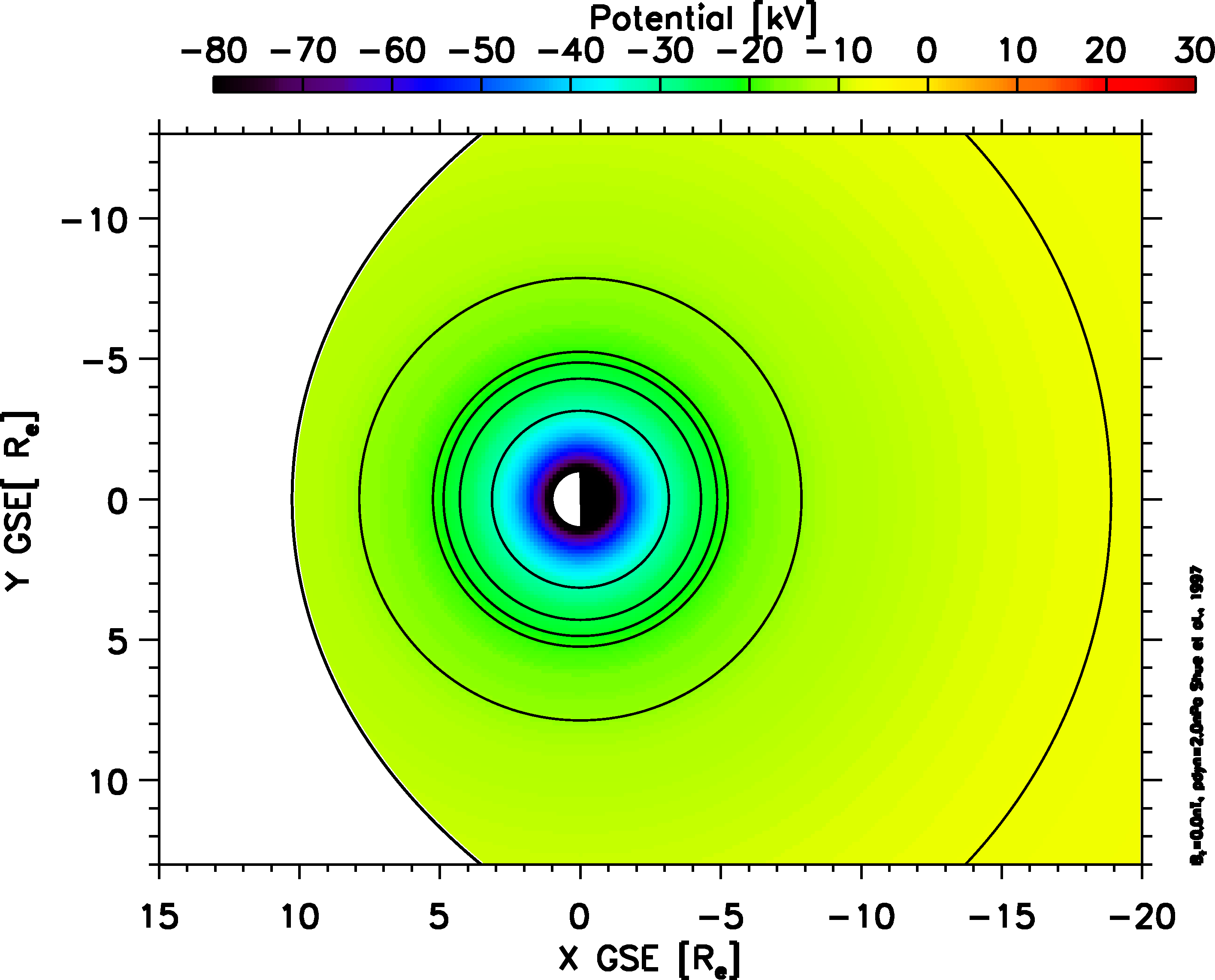 10/26/2016
5
Dungey cycle
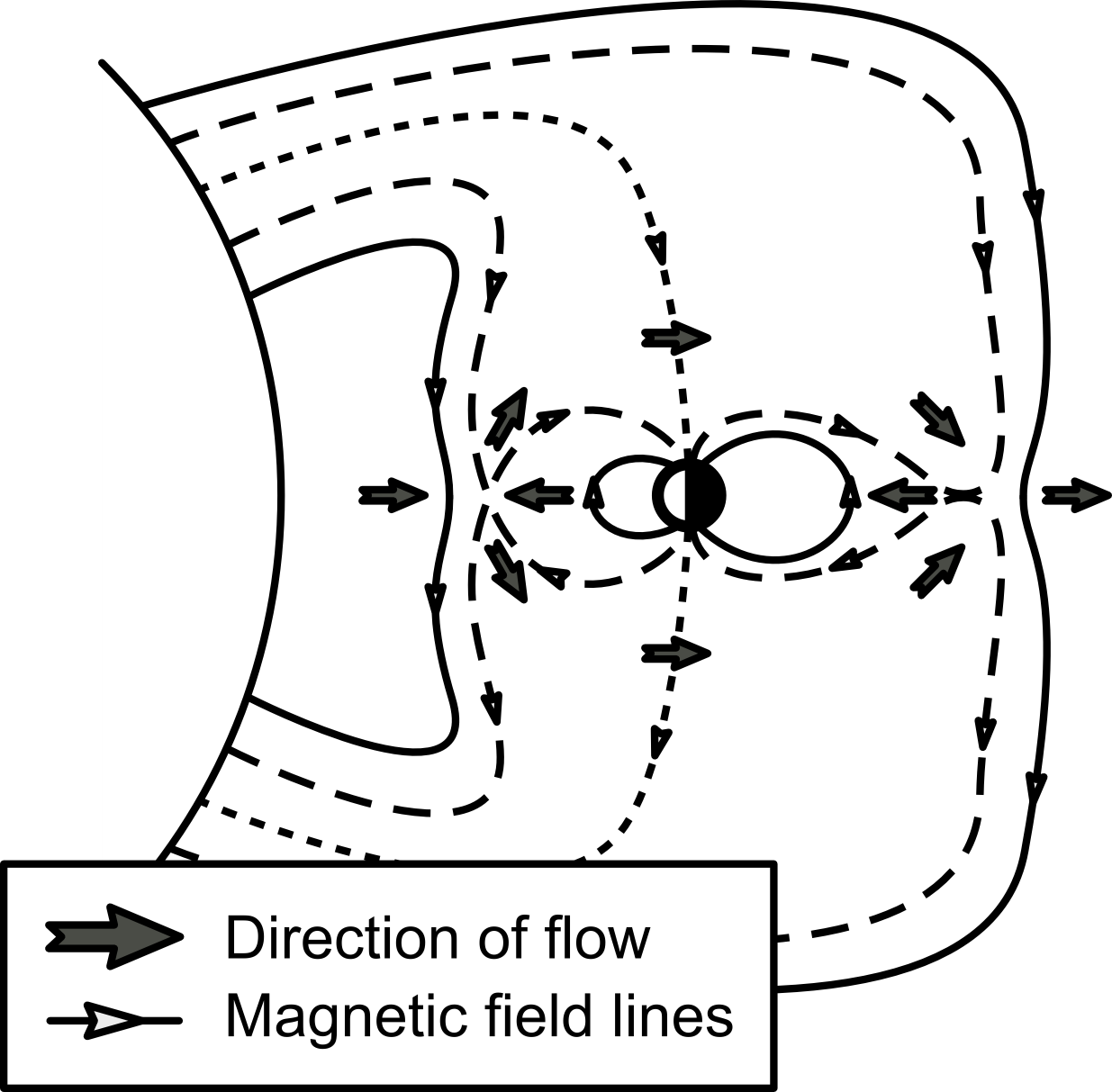 10/26/2016
6
Dungey cycle
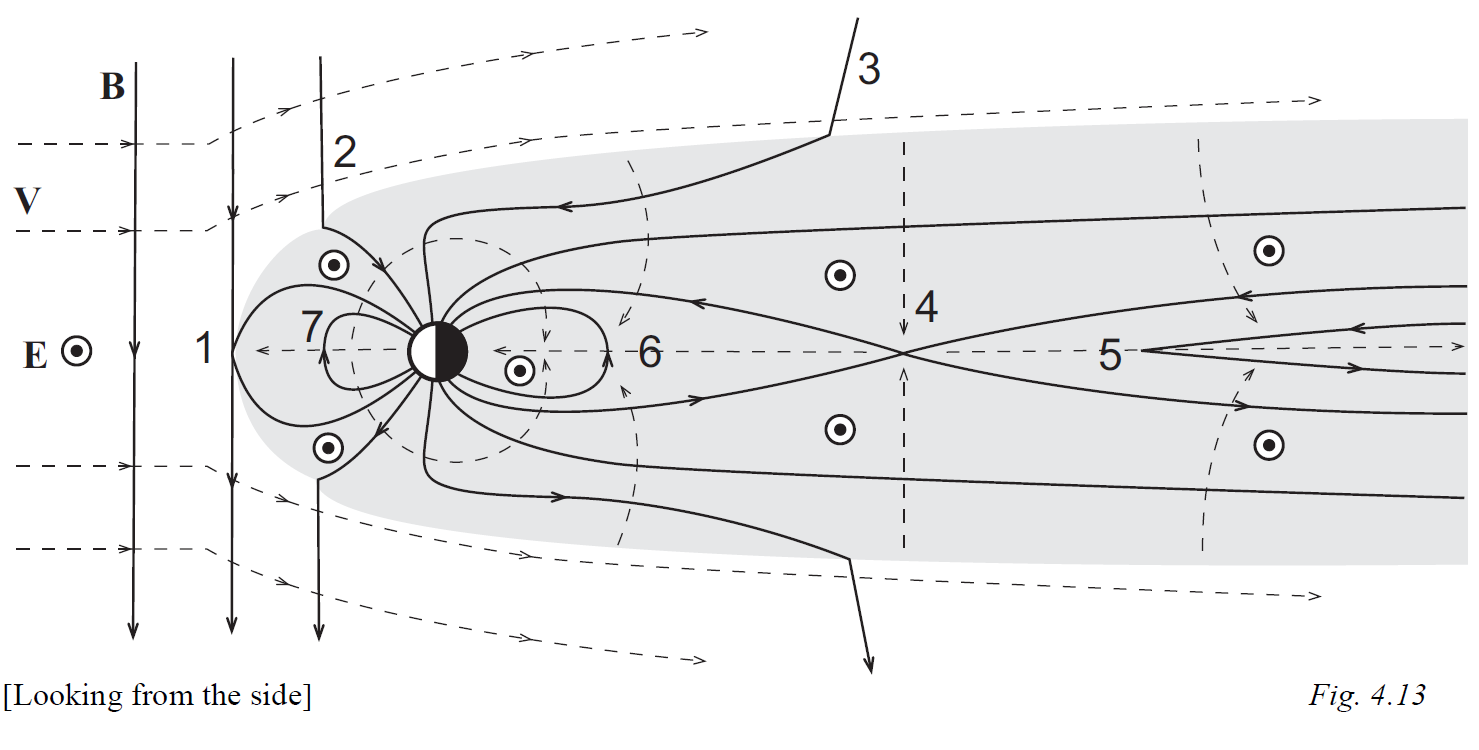 10/26/2016
7
Dungey cycle
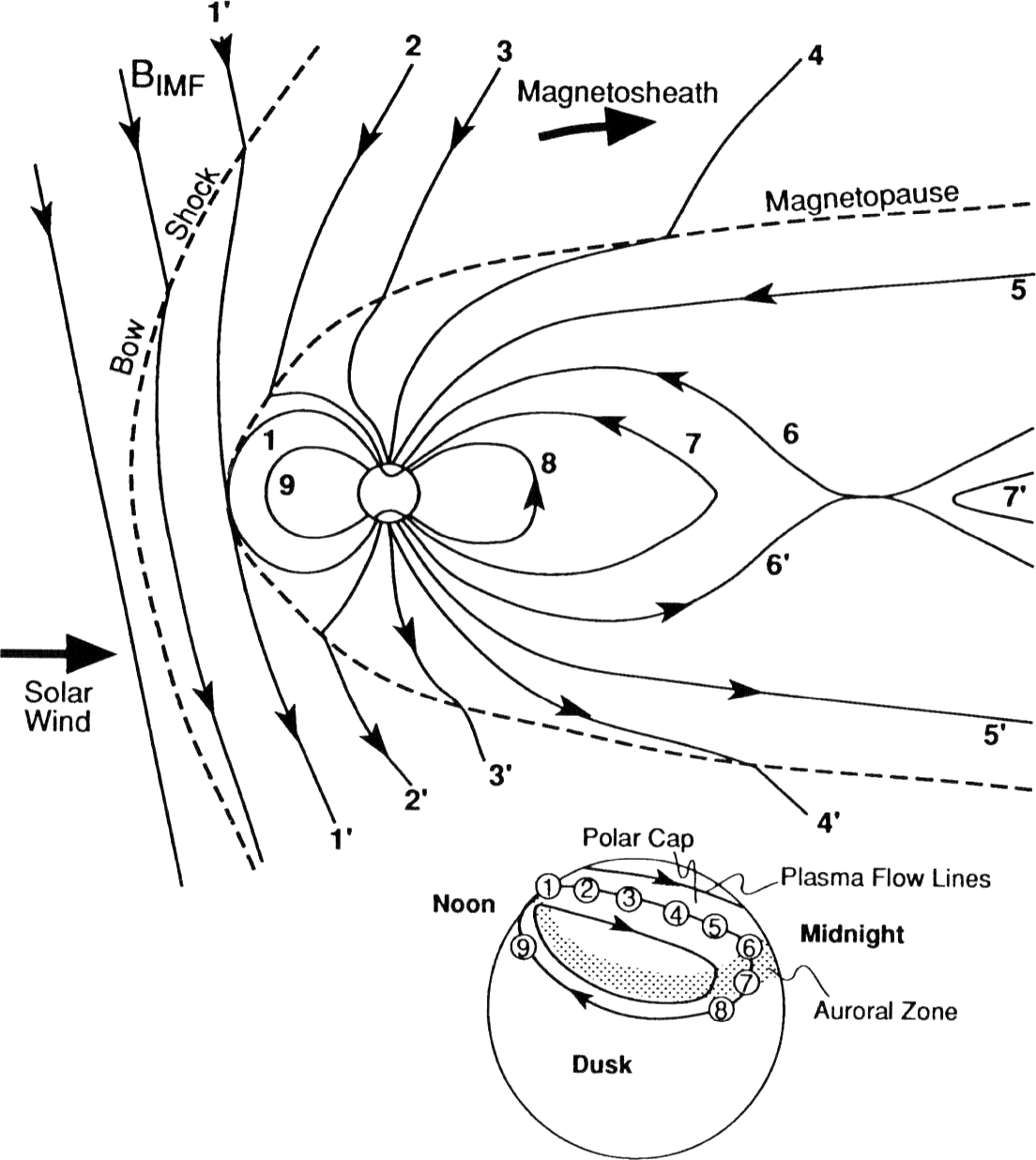 The plasma at the footpoint of the magnetic field lines undergoing the Dungey cycle is also moving
At the footpoint, i.e., inside the ionosphere, the plasma is moving in a twin-cell pattern
10/26/2016
8
Image credit: Kivelson & Russell, 2001
Dungey cycle
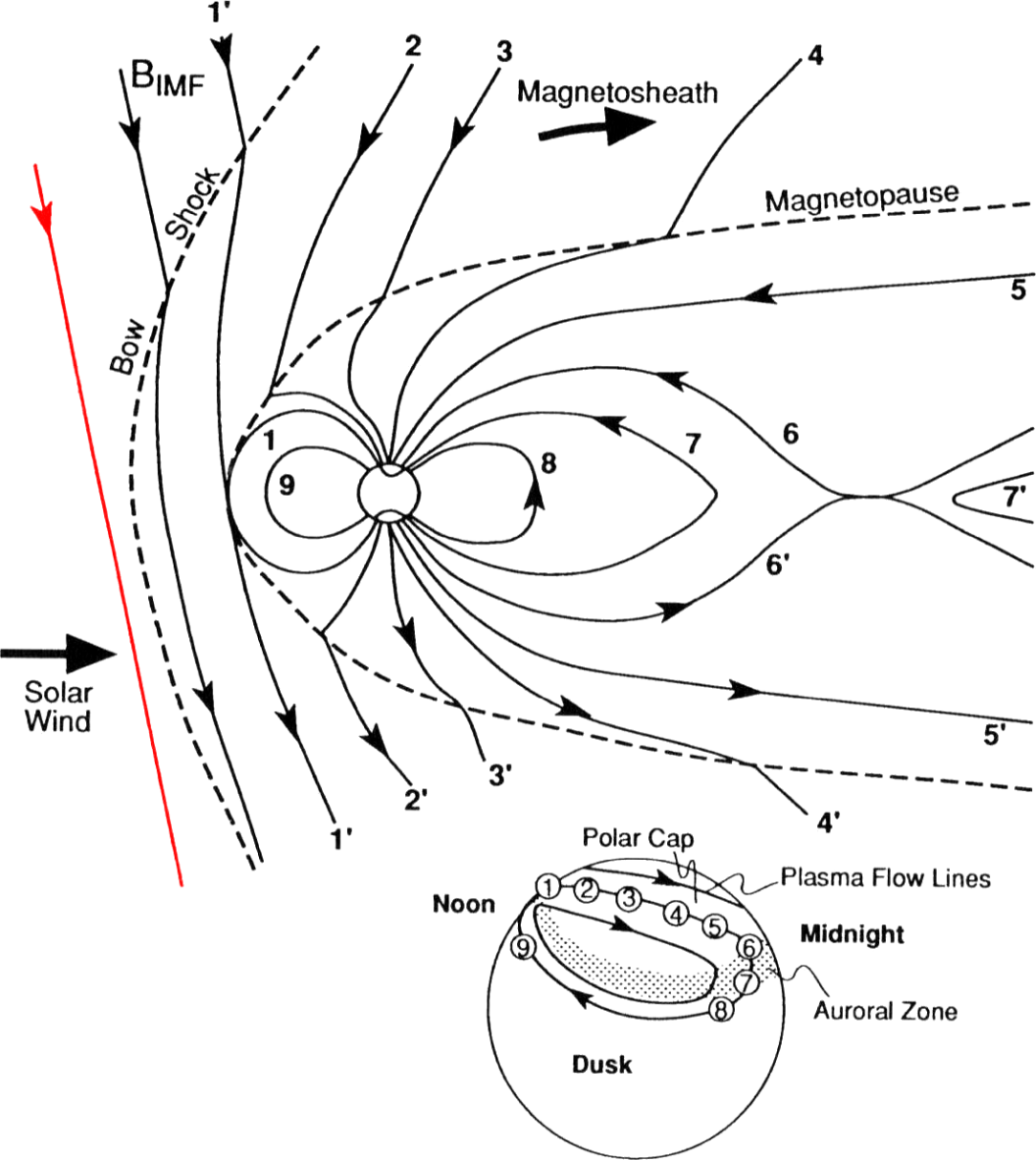 The plasma at the footpoint of the magnetic field lines undergoing the Dungey cycle is also moving
At the footpoint, i.e., inside the ionosphere, the plasma is moving in a twin-cell pattern
10/26/2016
9
Image credit: Kivelson & Russell, 2001
Dungey cycle
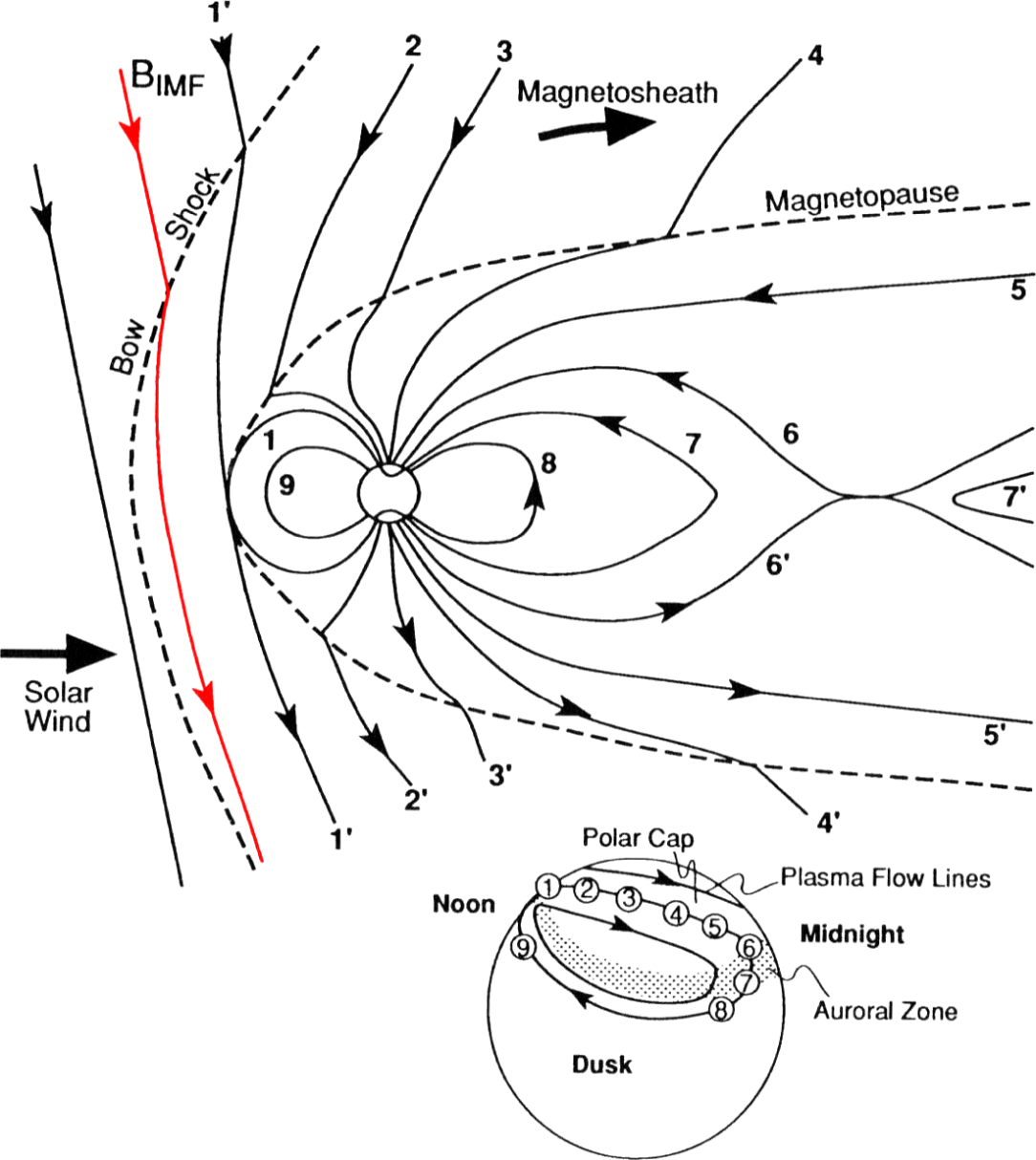 The plasma at the footpoint of the magnetic field lines undergoing the Dungey cycle is also moving
At the footpoint, i.e., inside the ionosphere, the plasma is moving in a twin-cell pattern
10/26/2016
10
Image credit: Kivelson & Russell, 2001
Dungey cycle
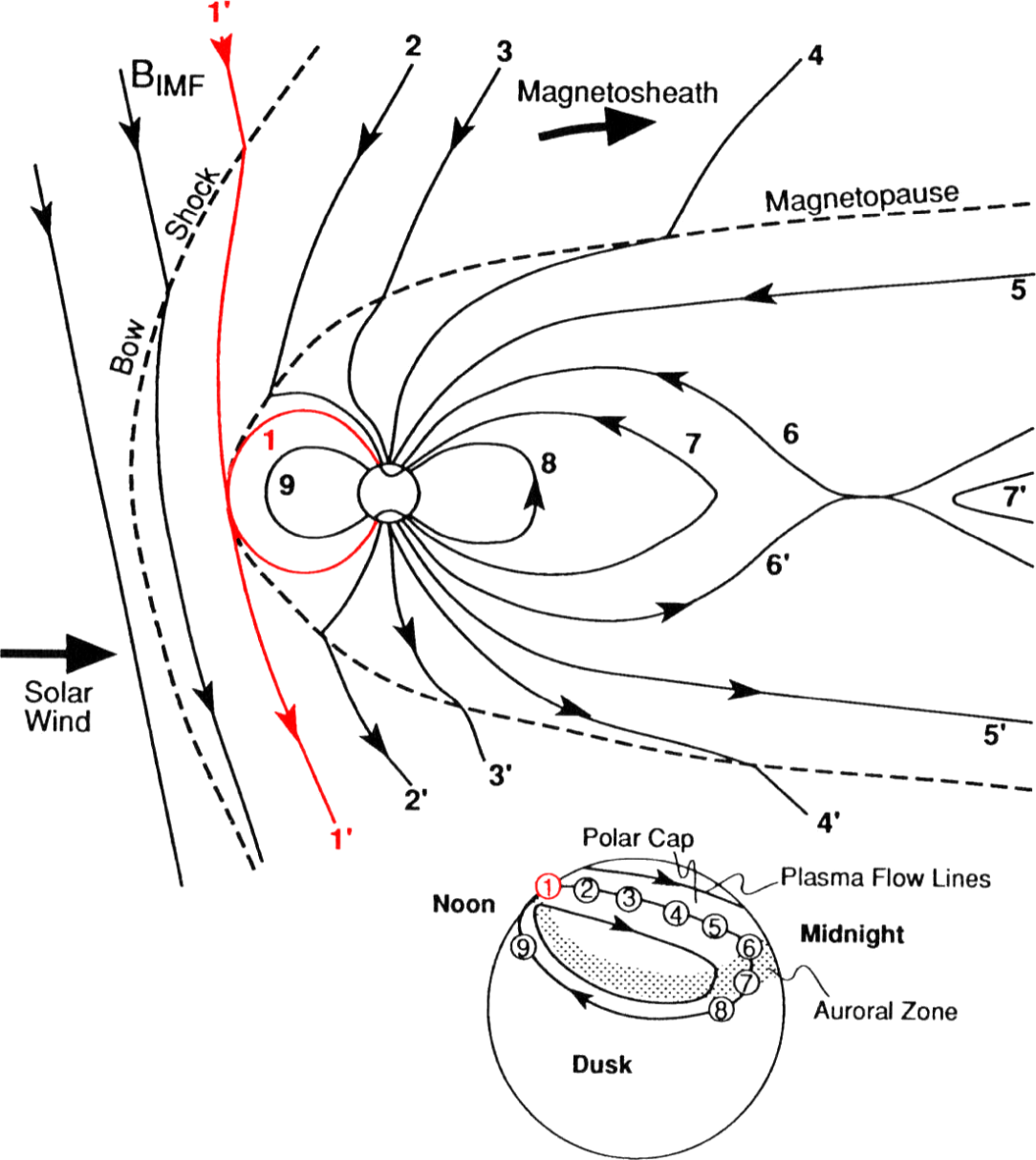 The plasma at the footpoint of the magnetic field lines undergoing the Dungey cycle is also moving
At the footpoint, i.e., inside the ionosphere, the plasma is moving in a twin-cell pattern
10/26/2016
11
Image credit: Kivelson & Russell, 2001
Dungey cycle
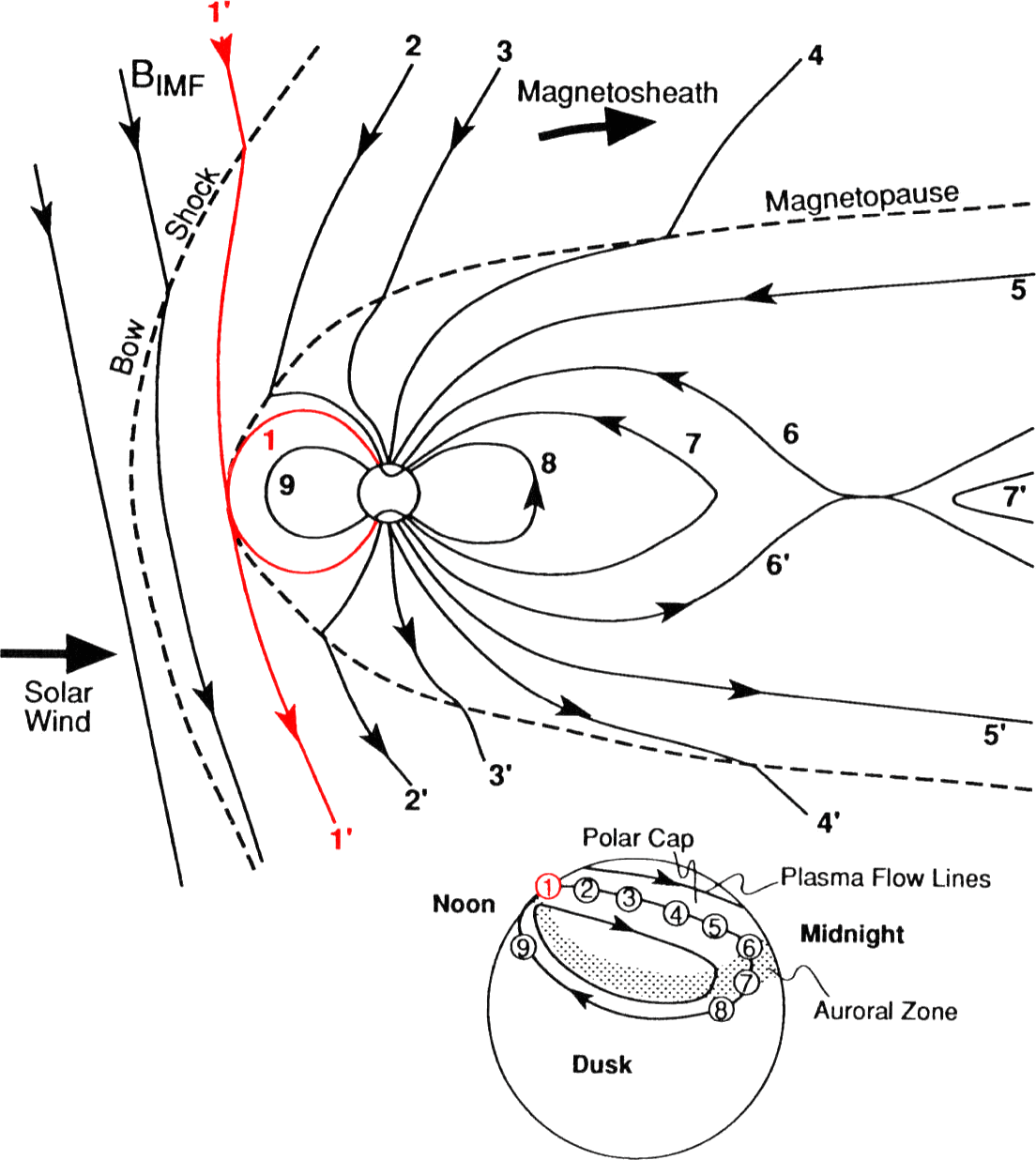 The plasma at the footpoint of the magnetic field lines undergoing the Dungey cycle is also moving
At the footpoint, i.e., inside the ionosphere, the plasma is moving in a twin-cell pattern
10/26/2016
12
Image credit: Kivelson & Russell, 2001
Convection potential
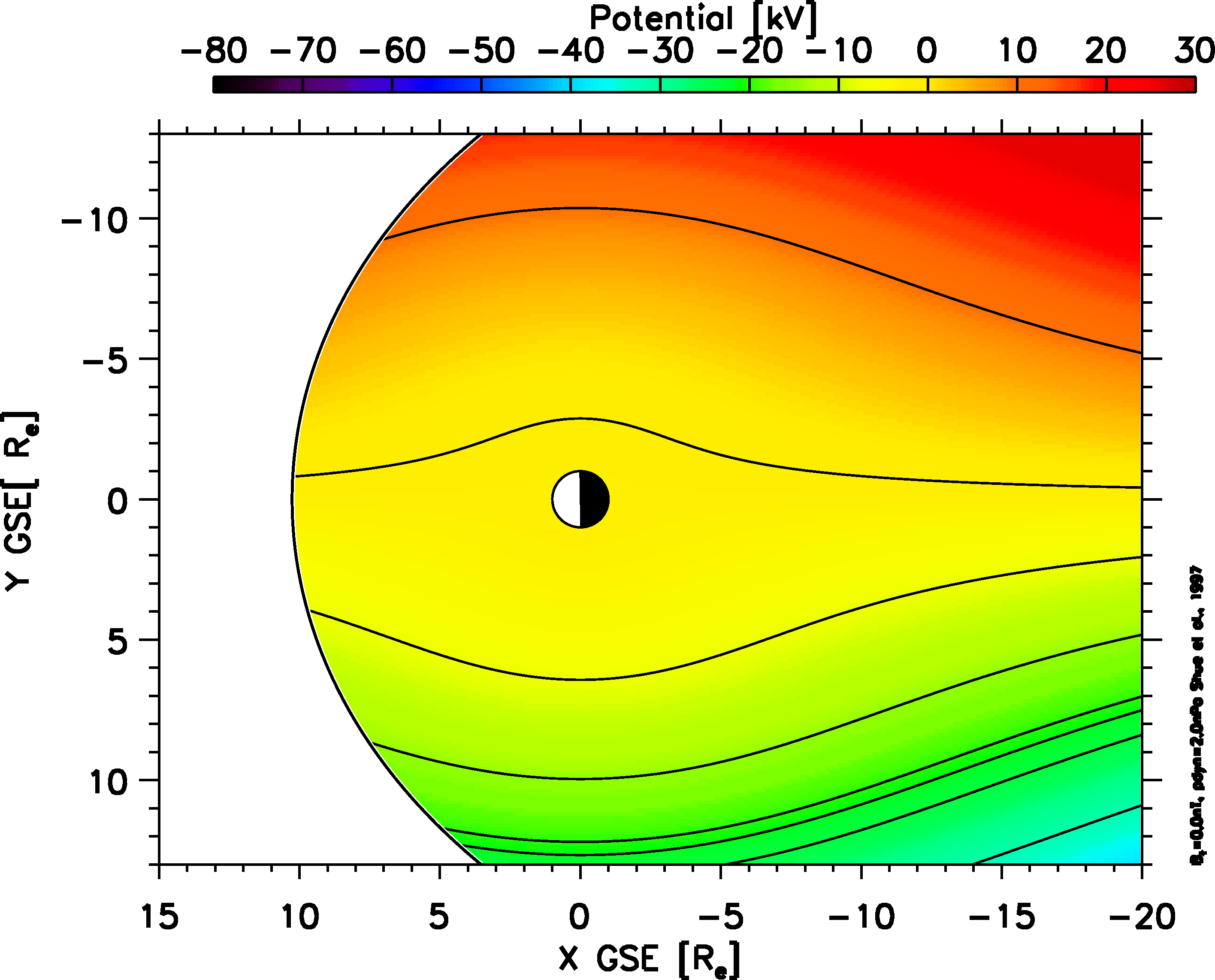 10/26/2016
13
Convection + corotation
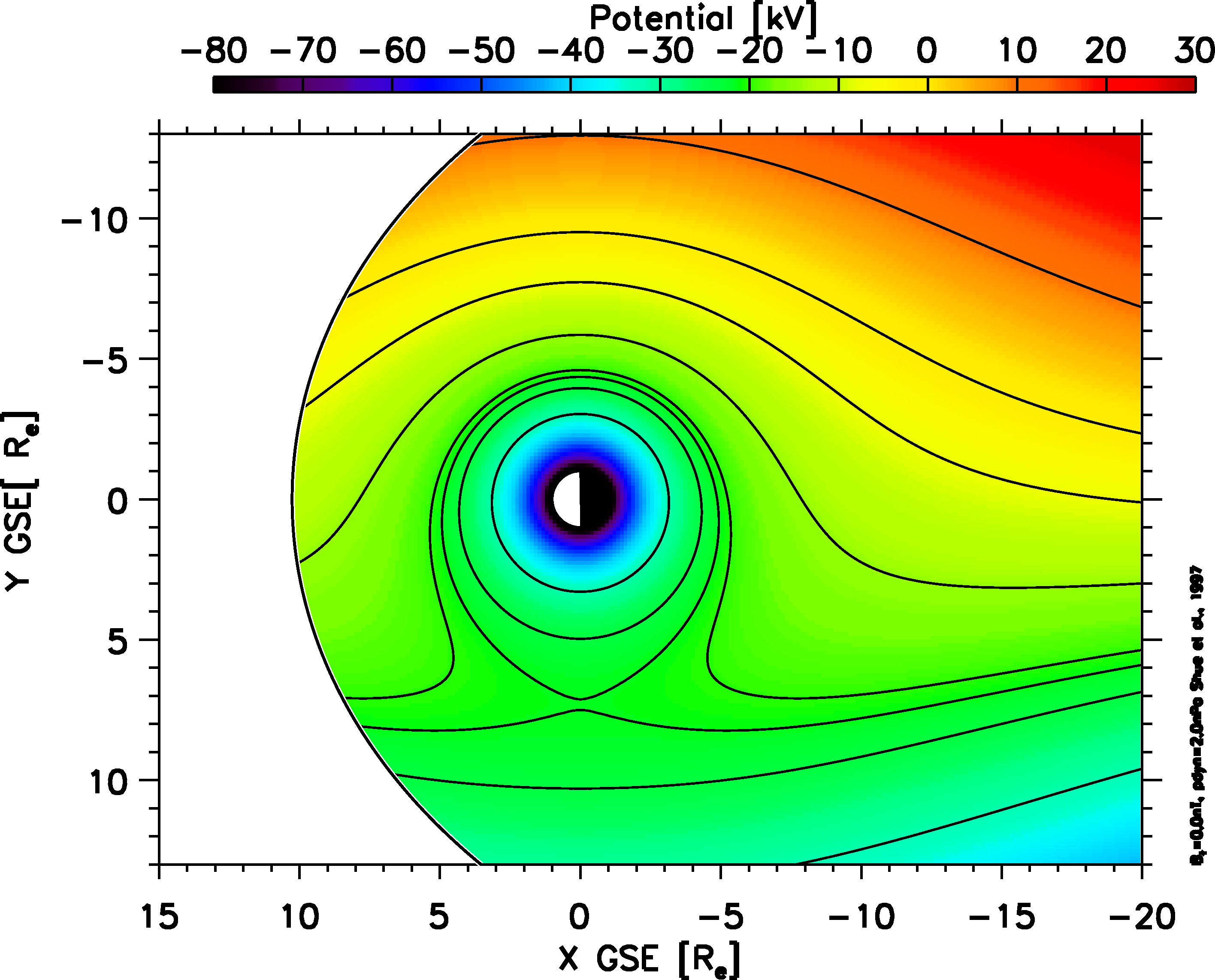 10/26/2016
14
Dynamic plasmapause
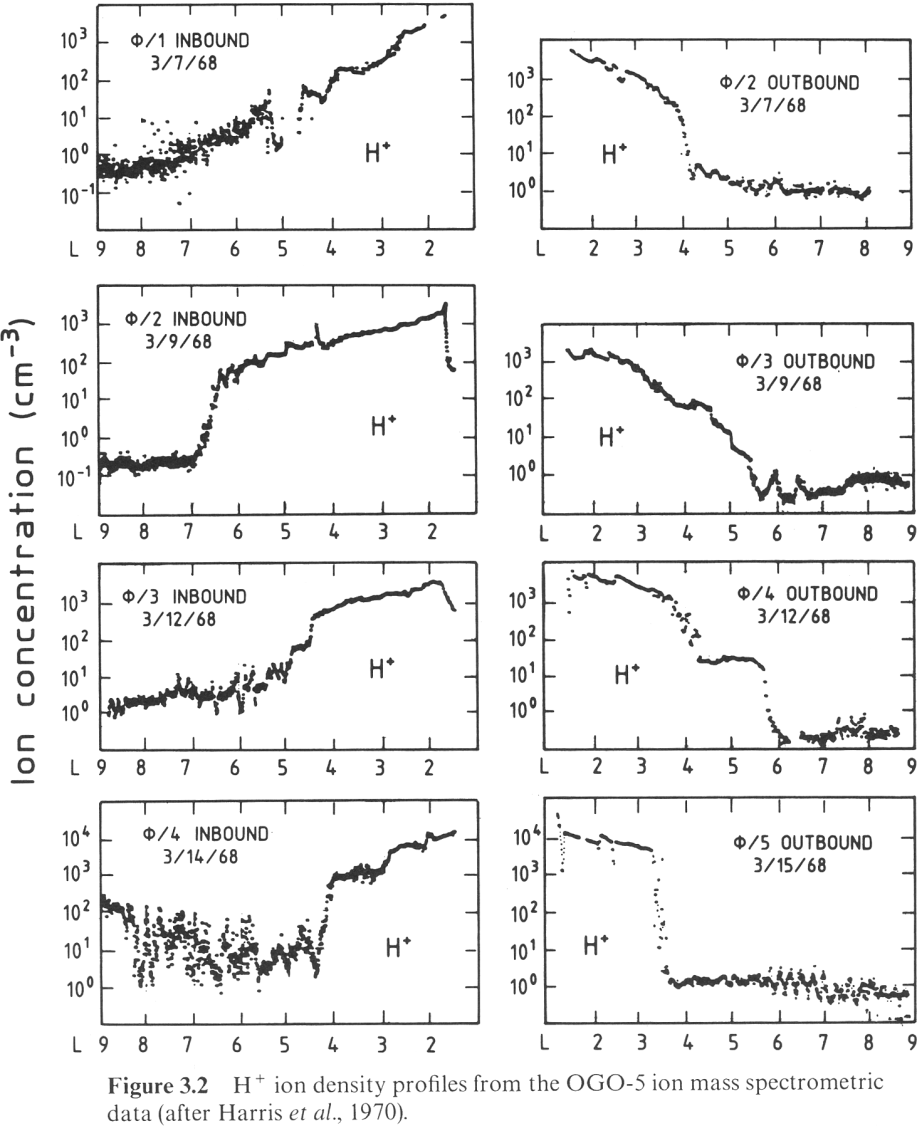 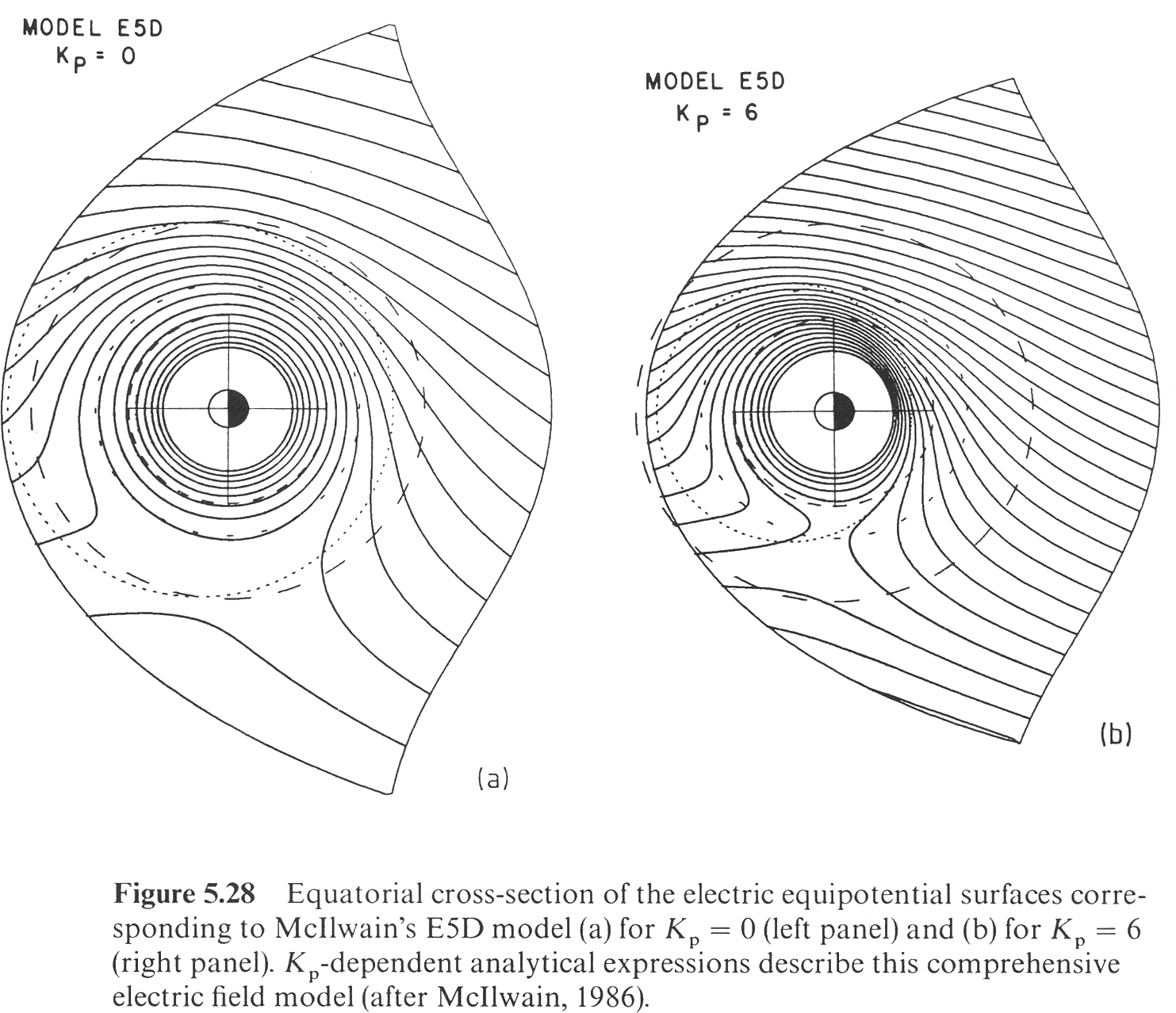 10/26/2016
15
Steady state convection
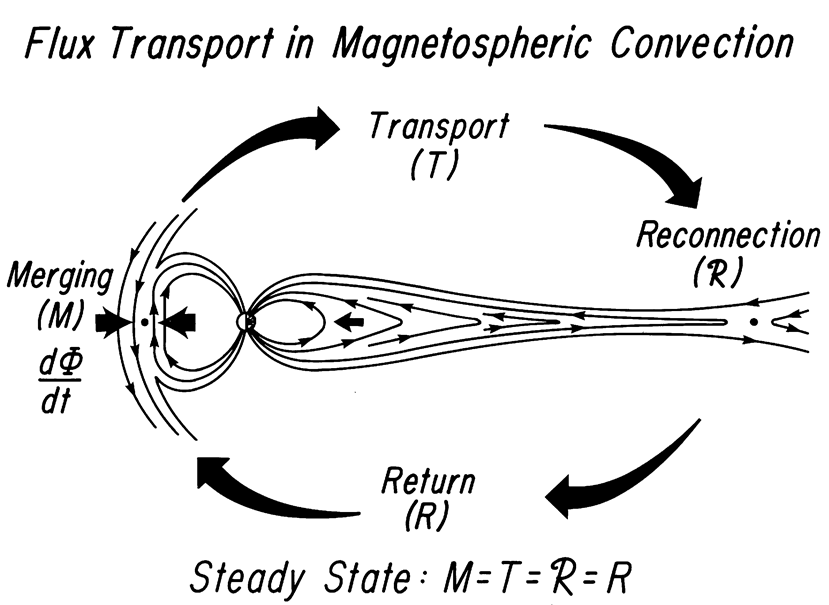 10/26/2016
16
Dayside reconnection
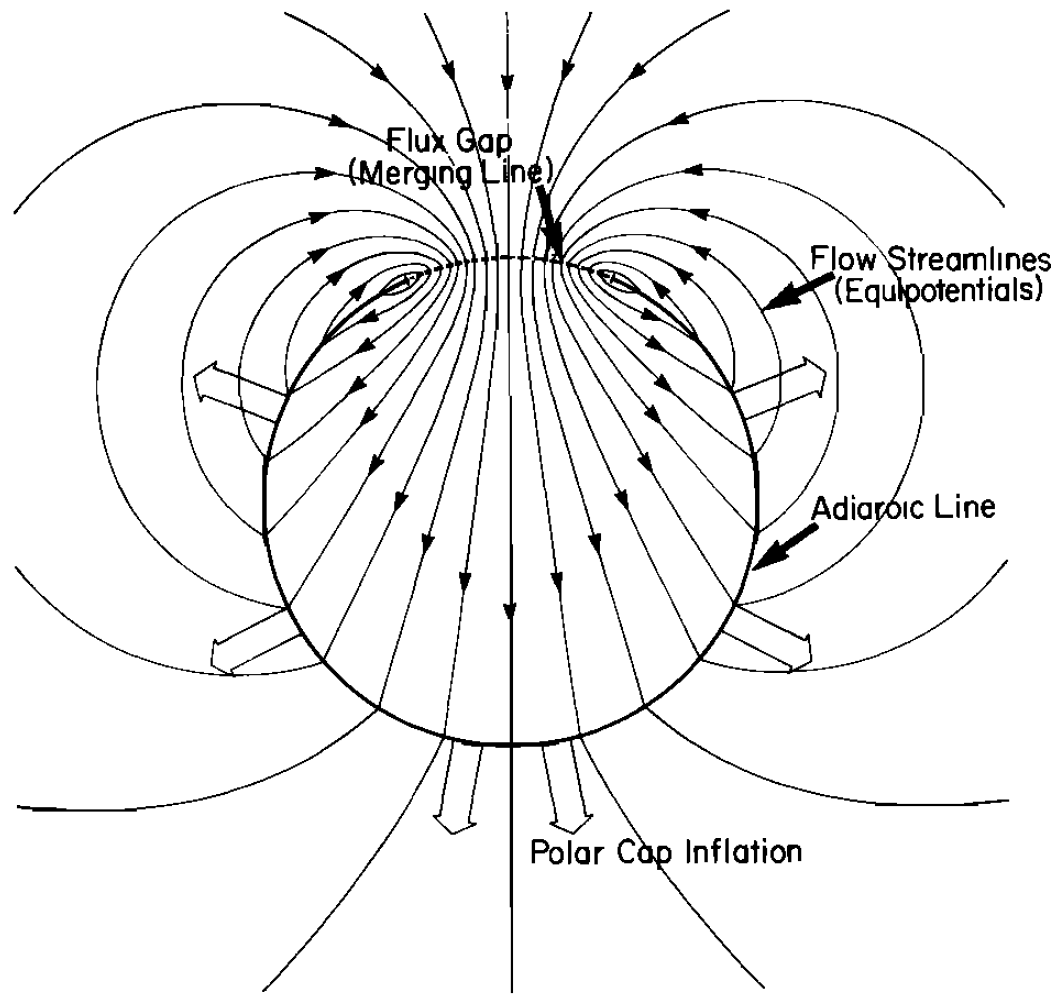 10/26/2016
17
Ionospheric convection
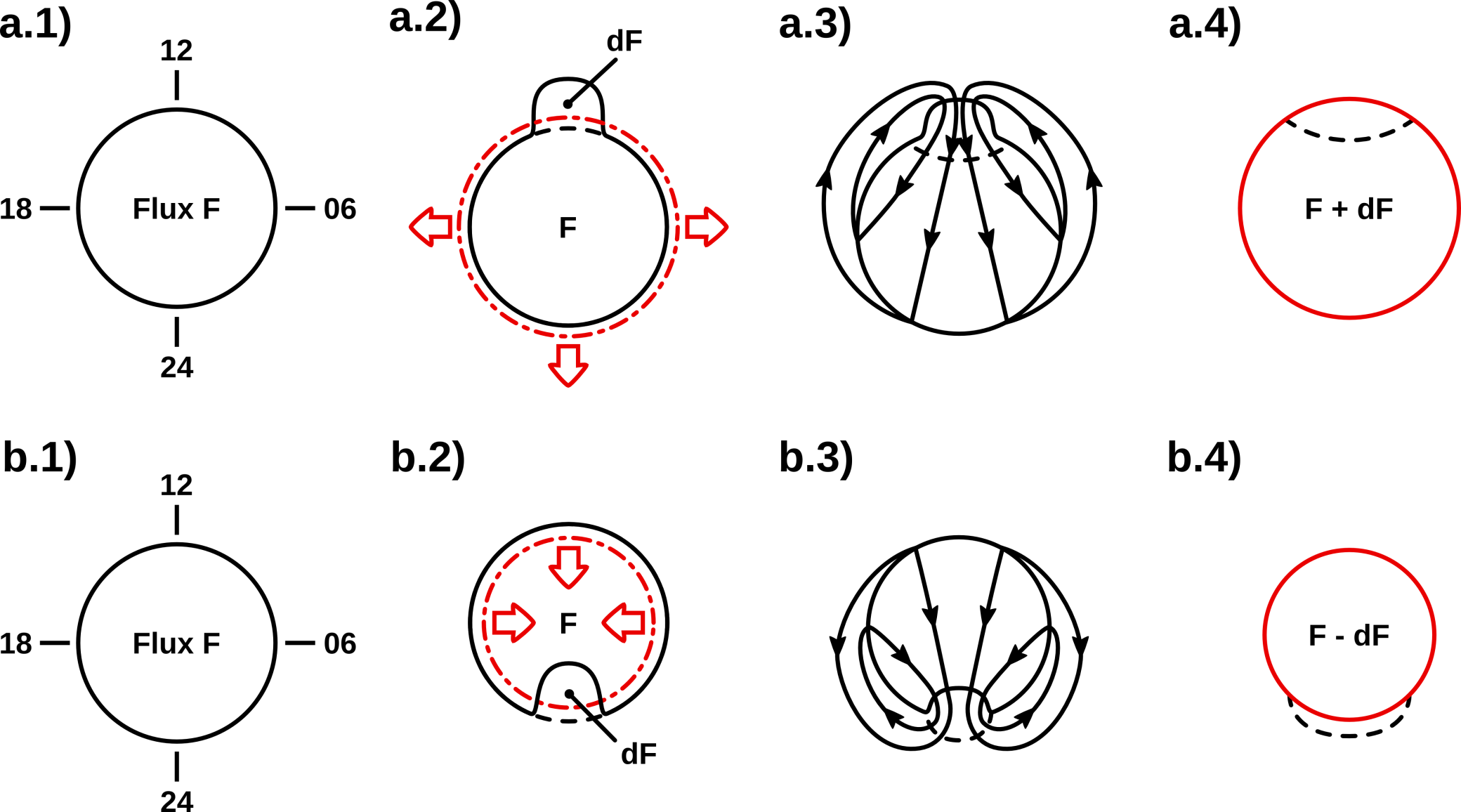 10/26/2016
18
Measuring the OCB
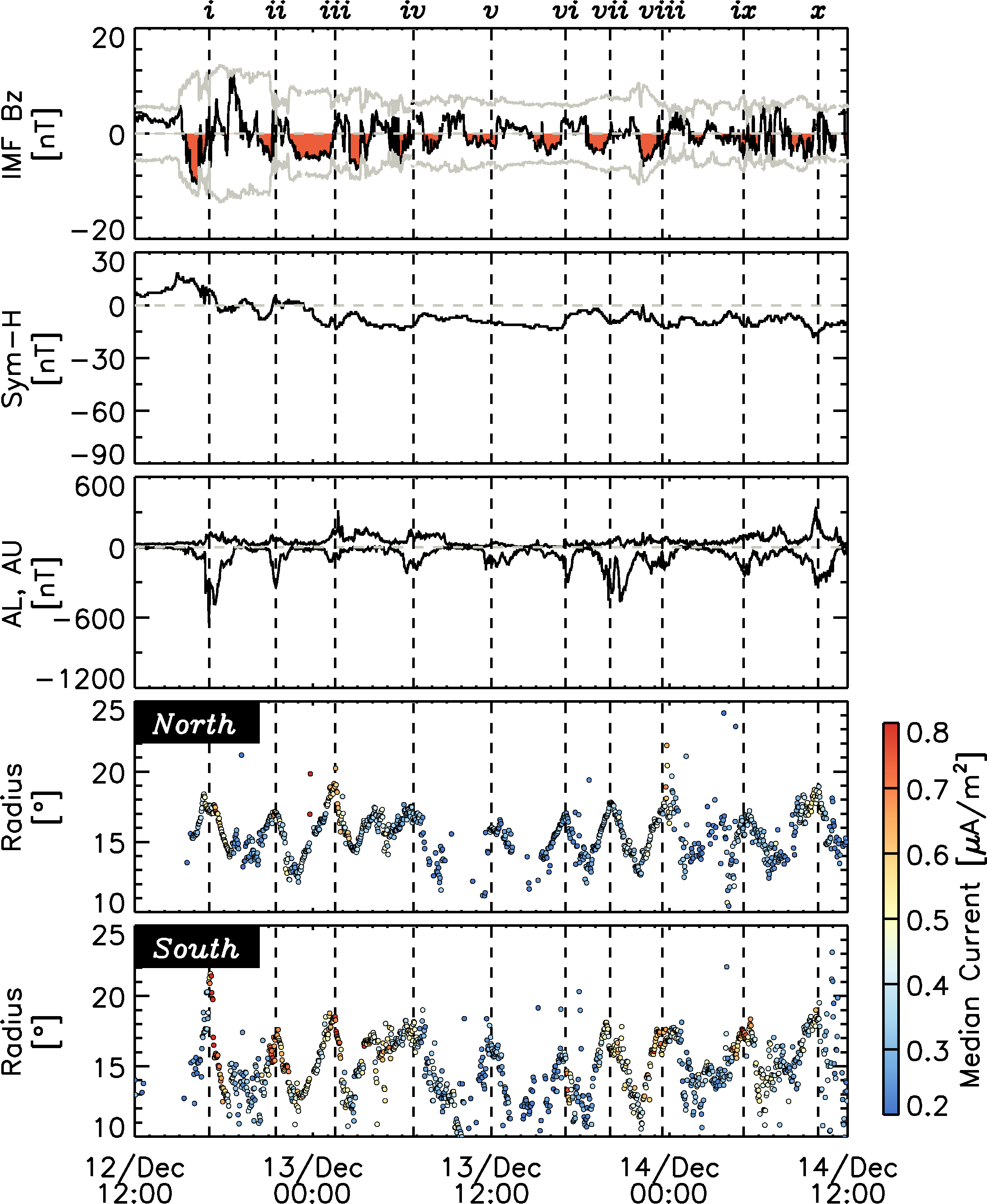 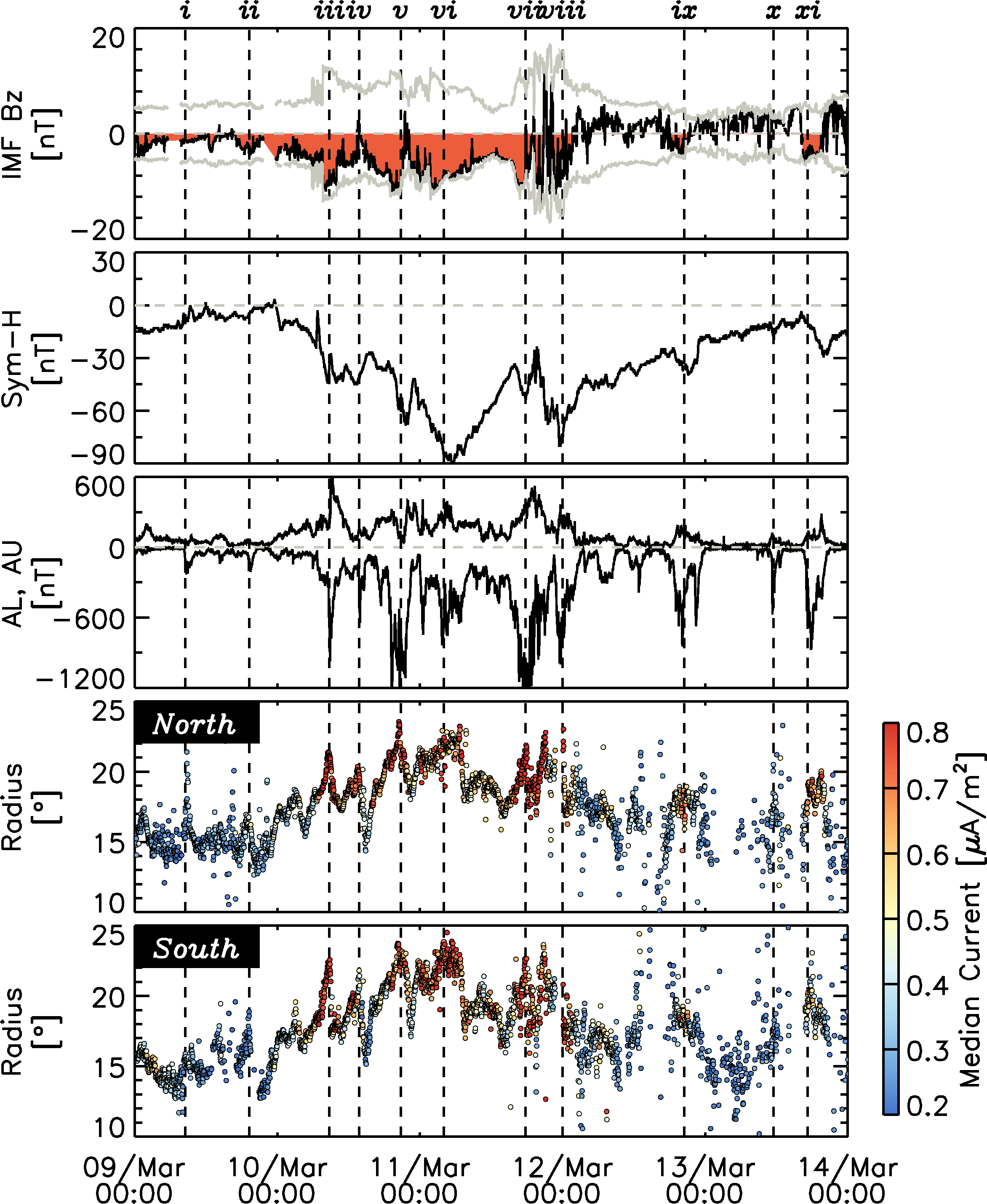 Clausen et al., 2011
10/26/2016
19
Polar plasma circulation
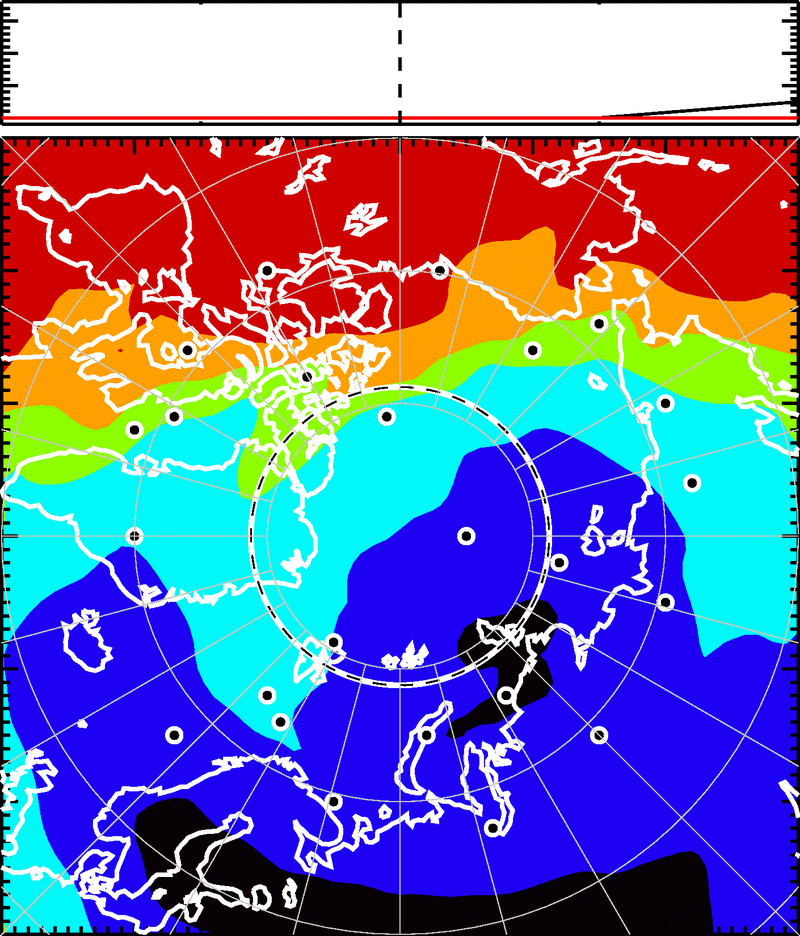 Dayside region is dominated by high plasma densities due to solar radiation
10/26/2016
20
Polar plasma circulation
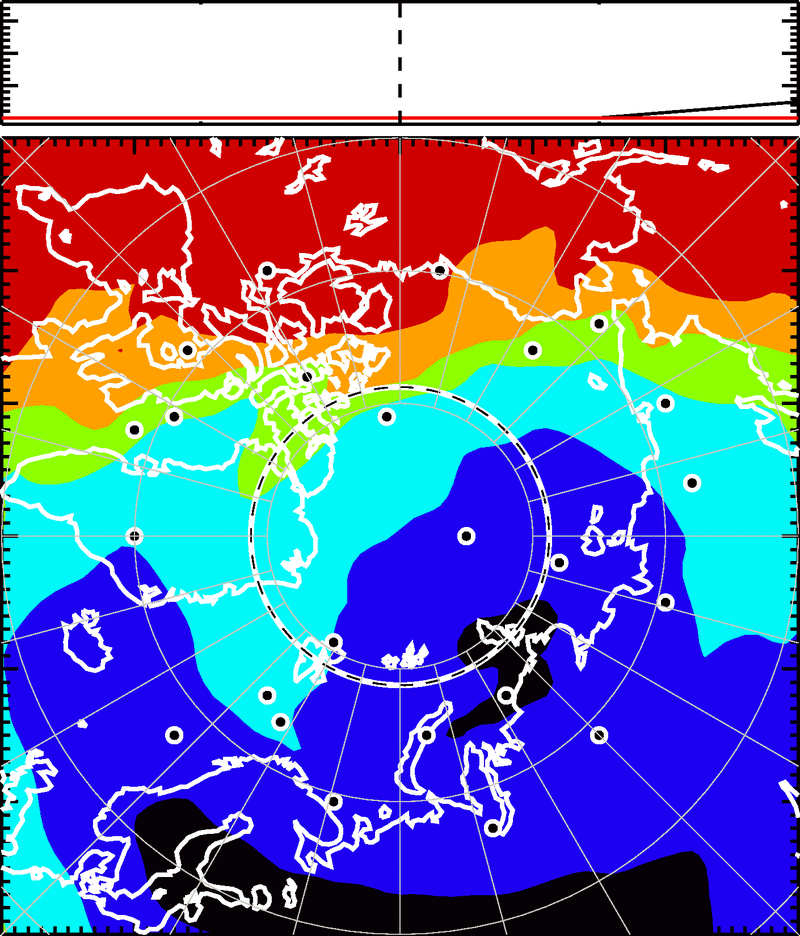 Dayside region is dominated by high plasma densities due to solar radiation
Convection transports parts of this high-density plasma toward the nightside
10/26/2016
21